সবাইকে
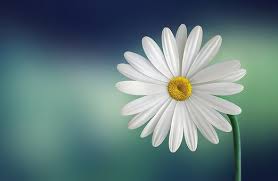 জ্যামিতিক ভুবনে স্বাগতম
শিক্ষক পরিচিতি
মোঃ জাফর ইকবাল মন্ডল
সহকারি শিক্ষক
নারায়নপুর সঃ প্রাঃ বিদ্যালয়
পলাশবাড়ি,গাইবান্ধা।
মোবাইলঃ ০১৭৩৩২৭৯৮৮২
Email: zaforiqbal01981@gmail.com
পাঠ পরিচিতি
শ্রেণিঃ পঞ্চম
বিষয়ঃ প্রাথমিক গণিত
পাঠঃ জ্যামিতি 
সময়ঃ ৪৫ মিনিট
শিখনফলঃ
২৯.১.১ সামন্তরিক, রম্বস, আয়ত ও বর্গের আকৃতি অনুসারে পৃথক পৃথকভাবে সাজাতে পারবে । 
২৯.২.১ সামন্তরিক, রম্বস, আয়ত ও বর্গ আঁকতে পারবে ।
পাঠের অনুকূল পরিবেশ সৃষ্টি
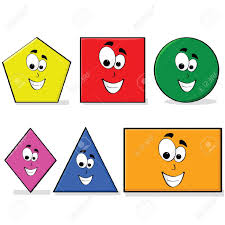 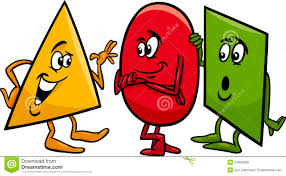 ছবির মাধ্যমে
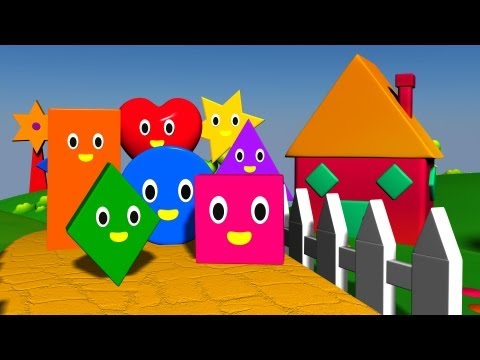 পাঠের শিরোনামঃ
চতুর্ভুজের প্রকারভেদ
ঘ
গ
ক
খ
উপস্থাপন
শিক্ষার্থীদেরকে বাস্তবে কাটি দিয়ে বিভিন্ন চতুর্ভুজের ধারণা দেবো ।
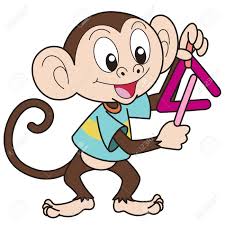 বিভিন্ন চতুর্র্ভুজের সাথে পরিচয়
ঘ
গ
ঘ
গ
ক
ক
খ
খ
আয়ত
সামান্তরিক
গ
ঘ
গ
ঘ
ক
খ
ক
খ
রম্বস
বর্গ
চতুর্ভুজ চিনে সংজ্ঞা বলবে
ঘ
গ
যে চতুর্ভুজের বিপরীত বাহুগুলো সমান্তরাল ও সমান , তাই সামান্তরিক ।
ম
ক
খ
ঘ
গ
রম্বস এমন একটি সামান্তরিক, যার প্রতিটি বাহুর দৈর্ঘ্য সমান ।
ম
ক
খ
চতুর্ভুজ চিনে সংজ্ঞা বলবে
ঘ
গ
যে সামান্তরিকের একটি কোণ সমকোণ, তাই আয়ত ।
ম
ক
খ
বর্গ এমন একটি আয়ত যার বাহুগুলো সব সমান । অর্থাৎ যে সামান্তরিকের দুইটি সন্নিহিত বাহু সমান এবং একটি কোণ সমকোণ, তাই বর্গ ।
গ
ঘ
ম
ক
খ
একক কাজ
ঘ
গ
রম্বস
ম
ক
খ
ঘ
গ
সামান্তরিক
ম
ক
খ
আয়ত
ঘ
সামান্তরিক
গ
খ
ক
ঘ
গ
বর্গ
ম
ক
খ
দলীয়  কাজ
বৃত্ত
ত্রিভুজ
সামান্তরিক ও রম্বস এর চিত্র অংকন কর ।
আয়ত ও বর্গ এর চিত্র অংকন কর ।
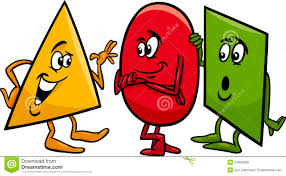 মূল্যায়ন
নিম্নের চতুর্ভুজ গুলোর আকৃতি দেখে তাদের নাম লিখ ।
ঘ
গ
ঘ
গ
ম
ম
ক
খ
ক
খ
ঘ
গ
ঘ
গ
ম
ক
খ
ক
খ
কোন চতুর্ভুজের বিপরীত বাহুগুলো সমান্তরাল ও সমান ?
(১) রম্বস (২) সামান্তরাল (৩) আয়ত (৪) বর্গ
কোন  সামান্তরিকের একটি কোণ সমকোণ ?
(১) রম্বস (২) সামান্তরাল (৩) আয়ত (৪) বর্গ
যে সামান্তরিকের দুইটি সন্নিহিত বাহু সমান, তাকে বলে ।
(১) রম্বস (২) সামান্তরাল (৩) আয়ত (৪) বর্গ
বাহুগুলো সব সমান, এবং প্রত্যেকটি কোণ সমকোণ তাকে বলে ।
(১) রম্বস (২) সামান্তরাল (৩) আয়ত (৪) বর্গ
সামন্তরিক, রম্বস, আয়ত ও বর্গ অংকন কর ।
পরিকল্পিত কাজ
তোমাদের বাড়ির যে সব জিনিসপত্র বিভিন্ন চতুর্ভুজের মত দেখতে তার একটি তালিকা তৈরি করবে ।
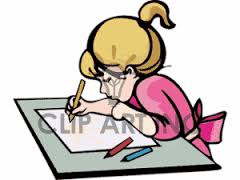 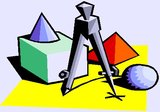 ধন্যবাদ